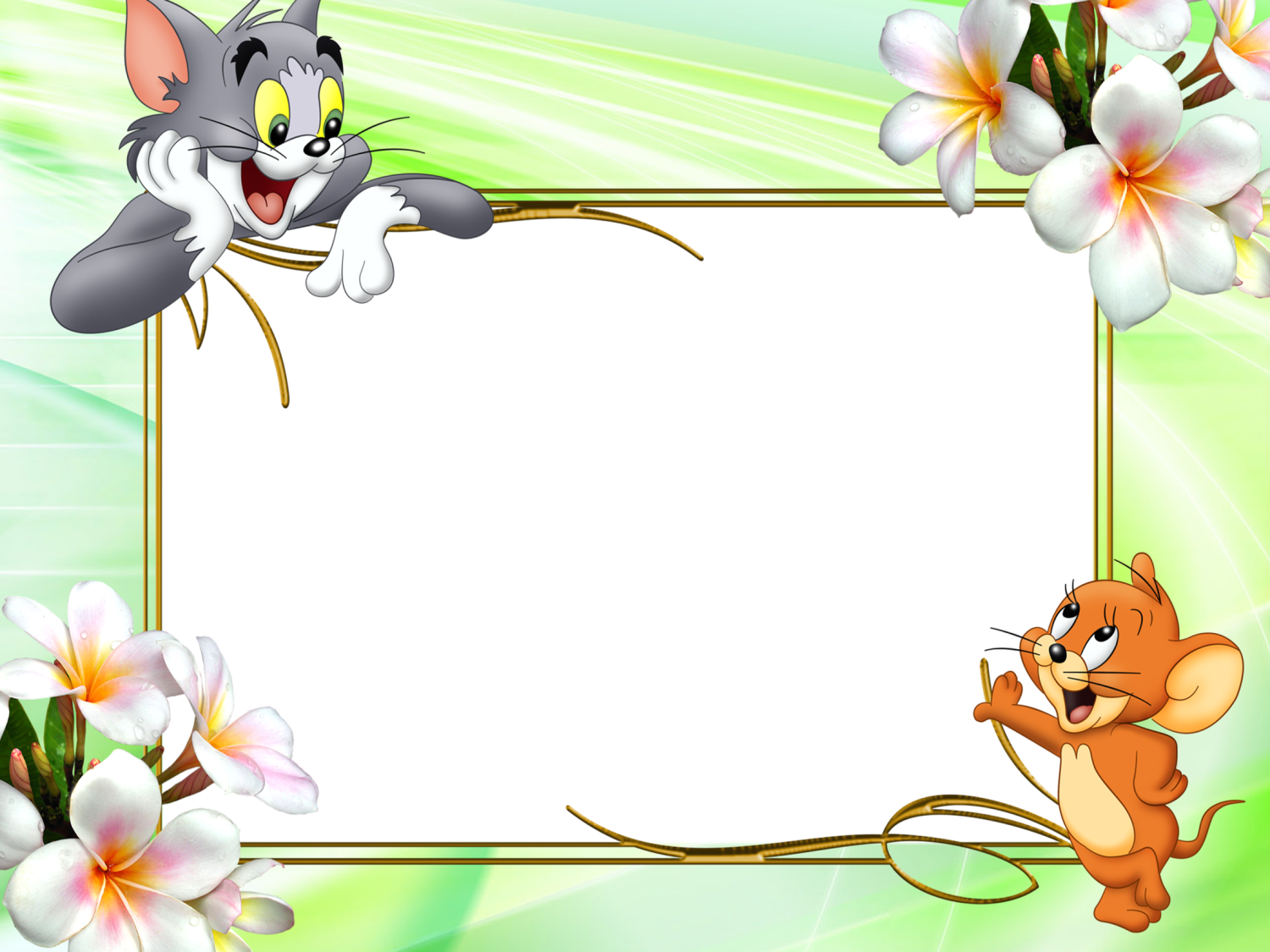 Спокойных вам снов!
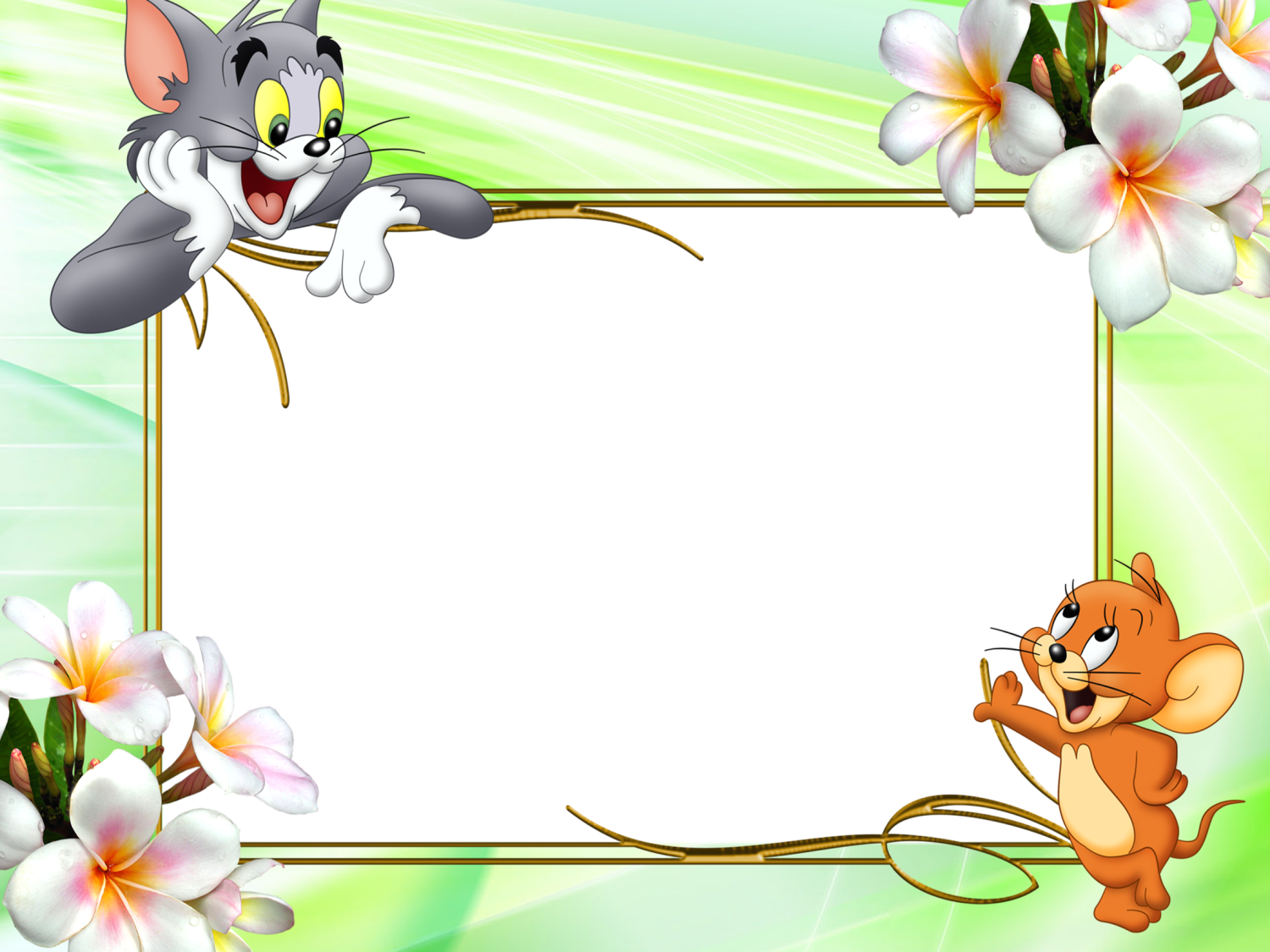 Бодрящая гимнастика
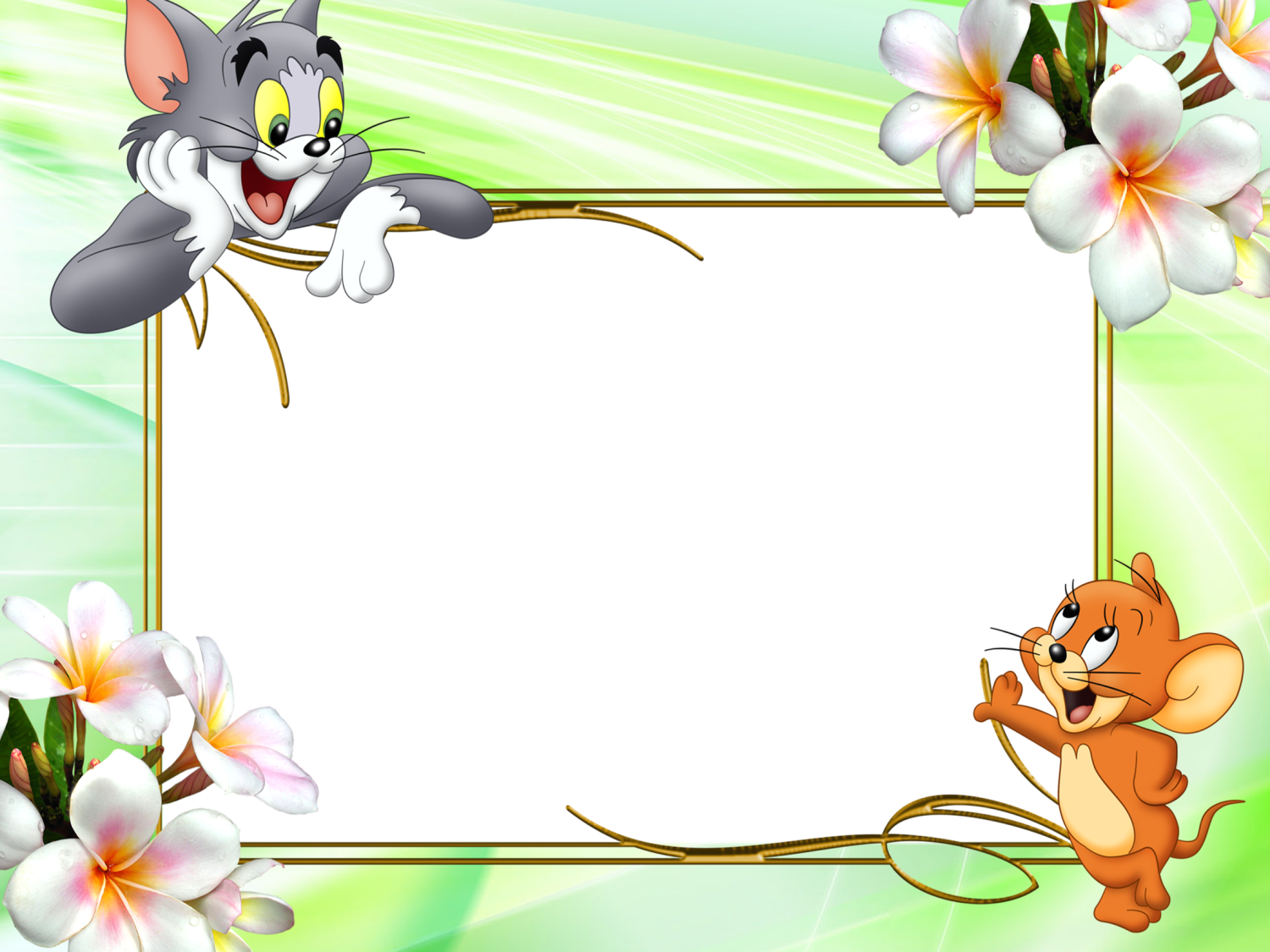 закаливание
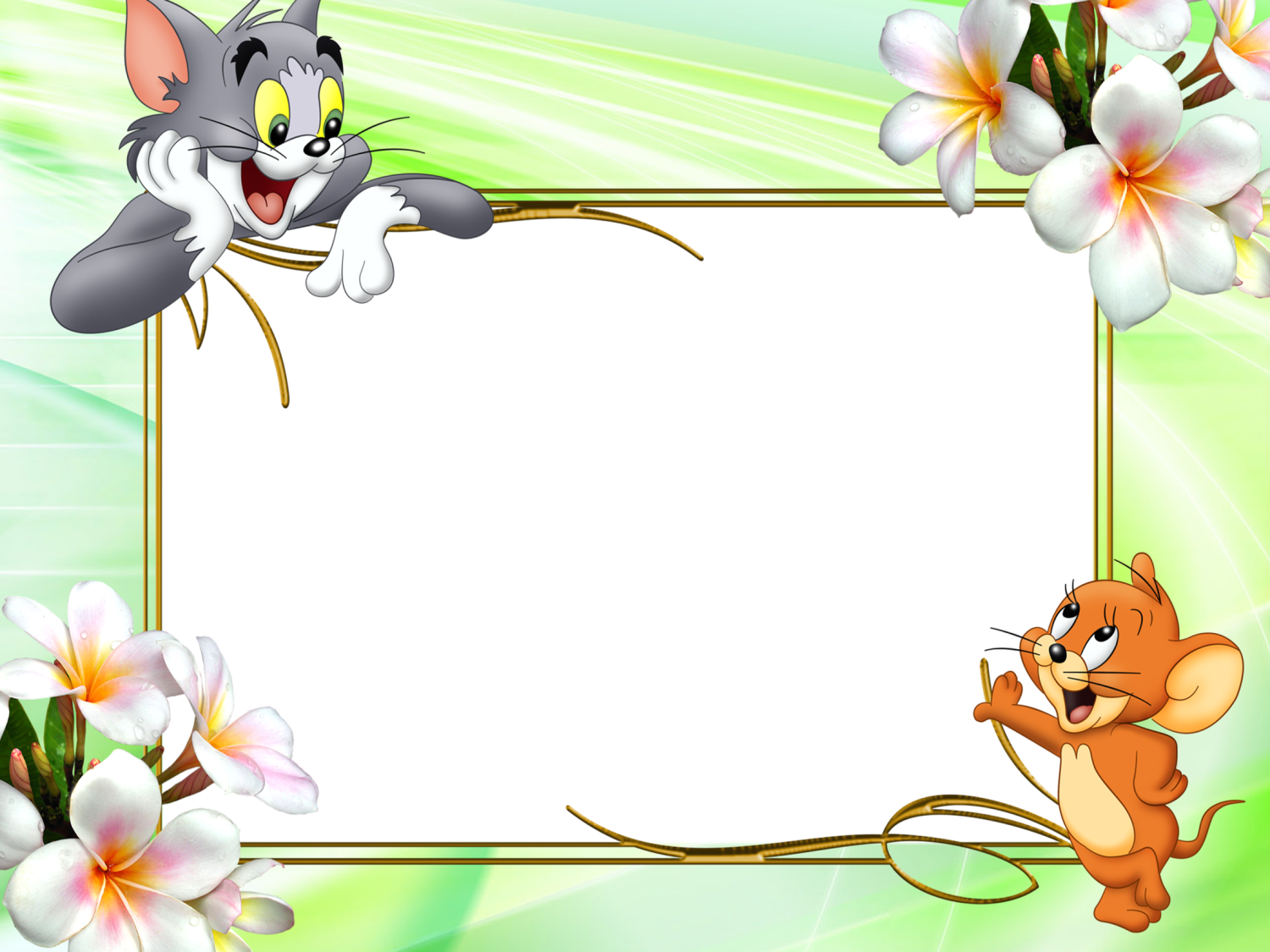 кружок
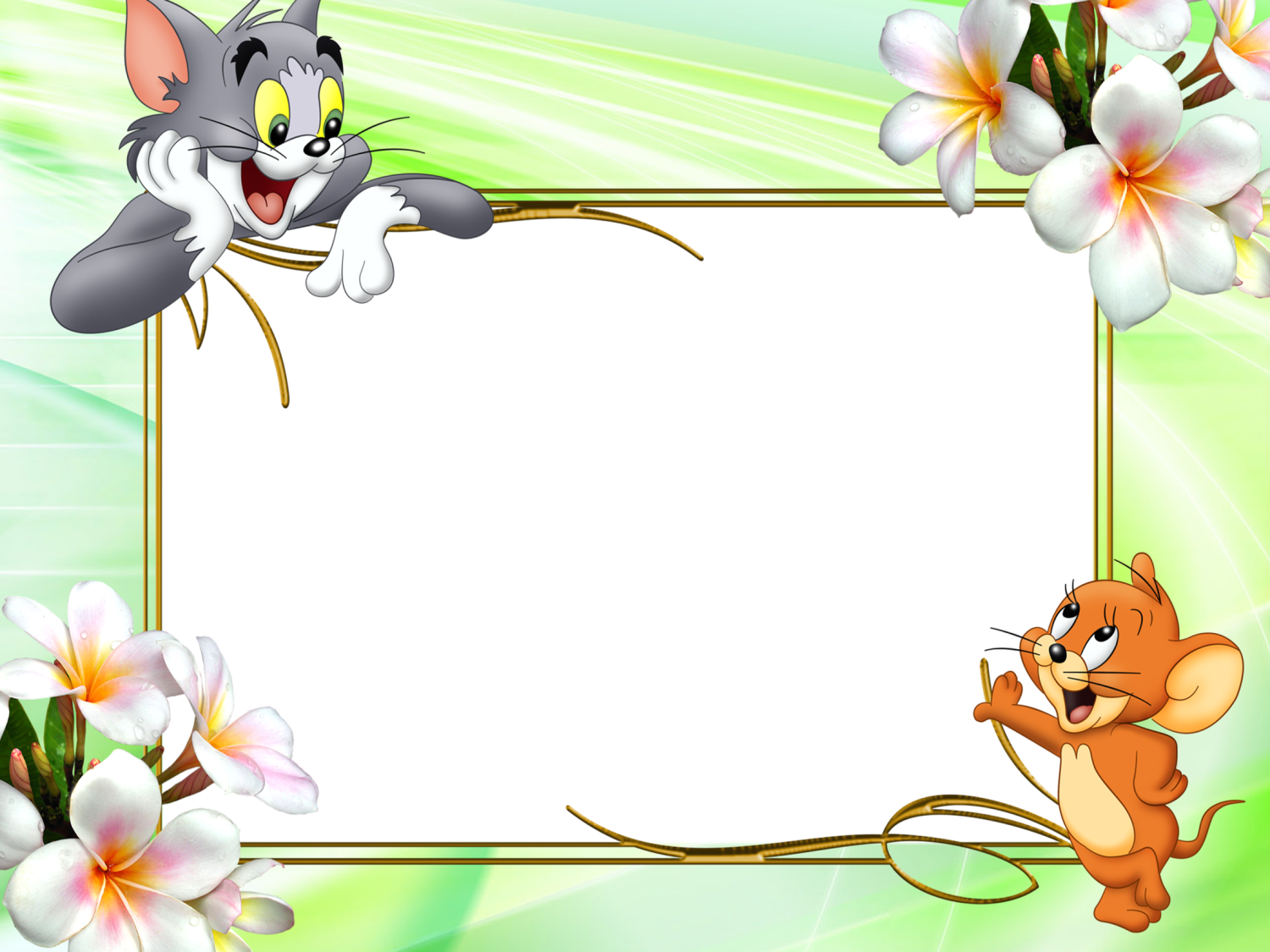 дежурство
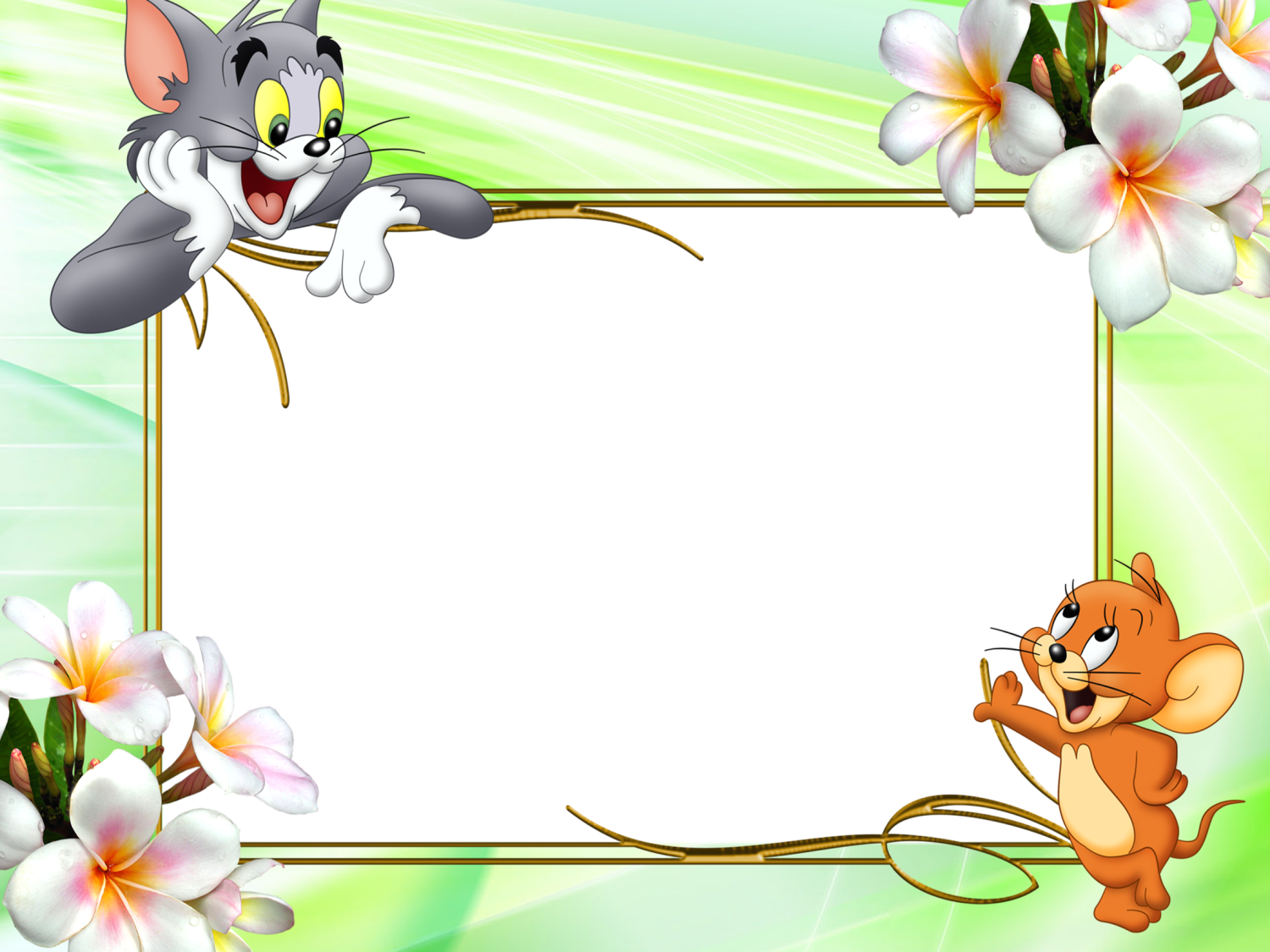 с/р «Дочки-матери»
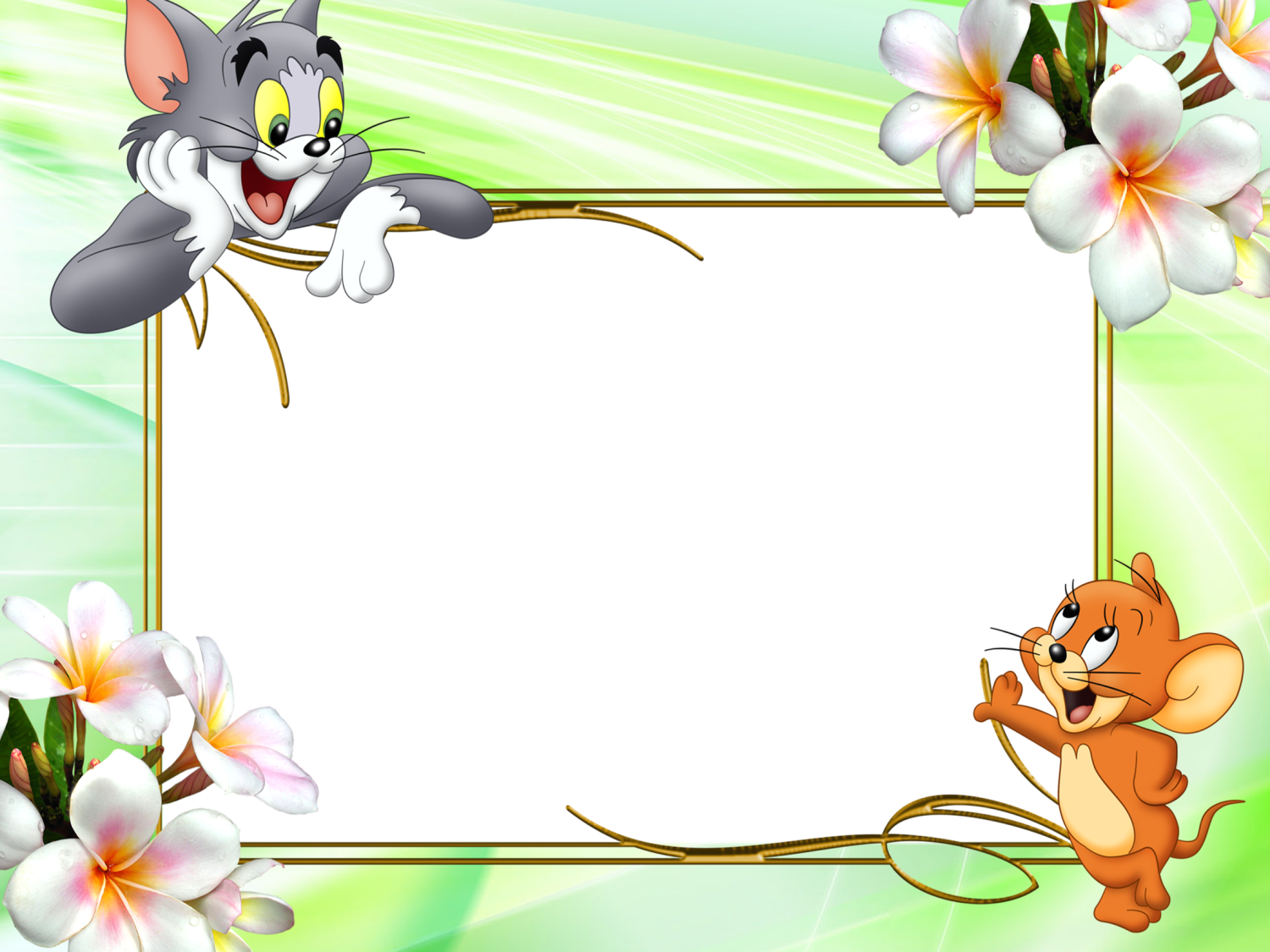 Строим гараж для машин
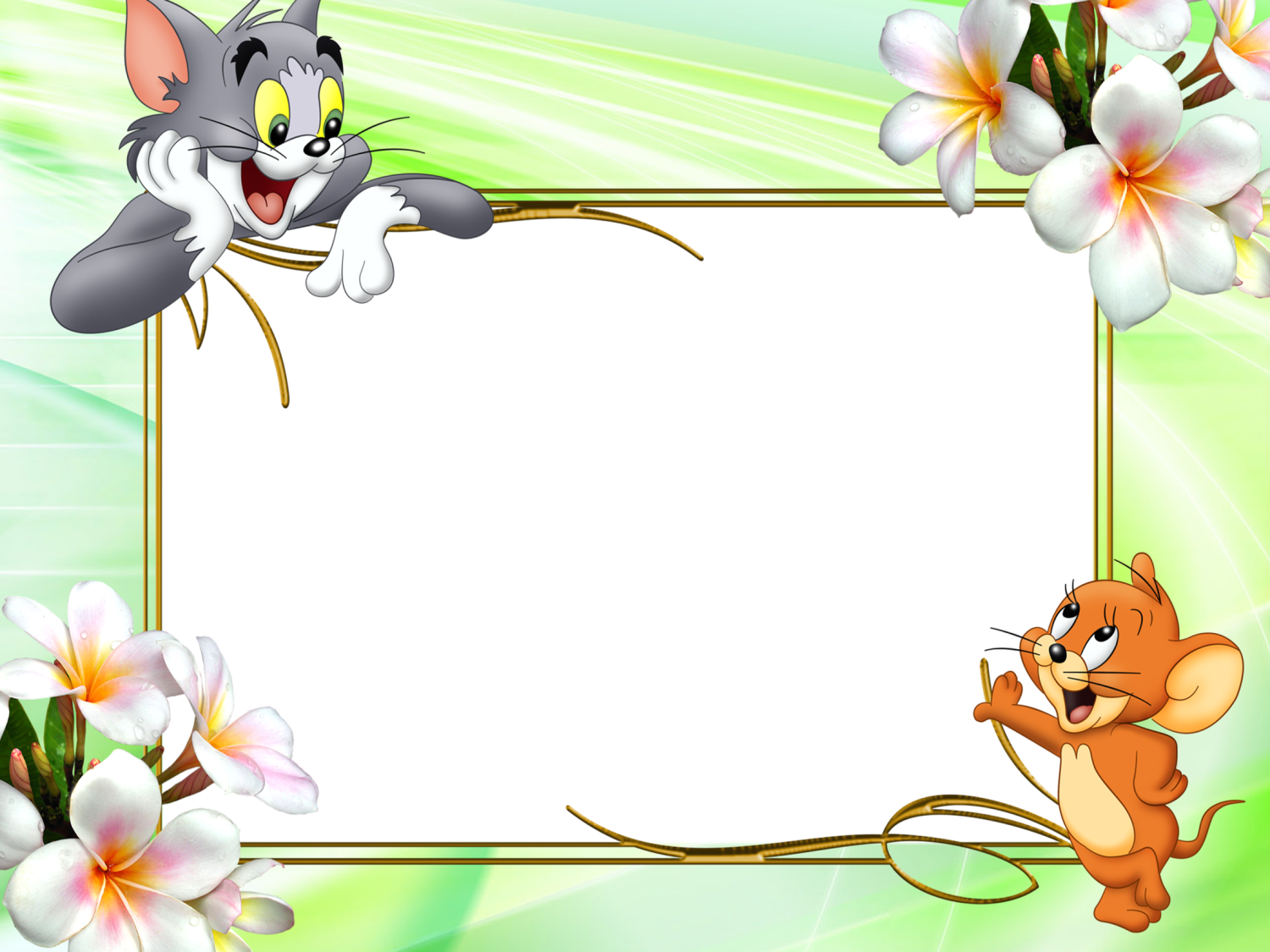 Дружно играем
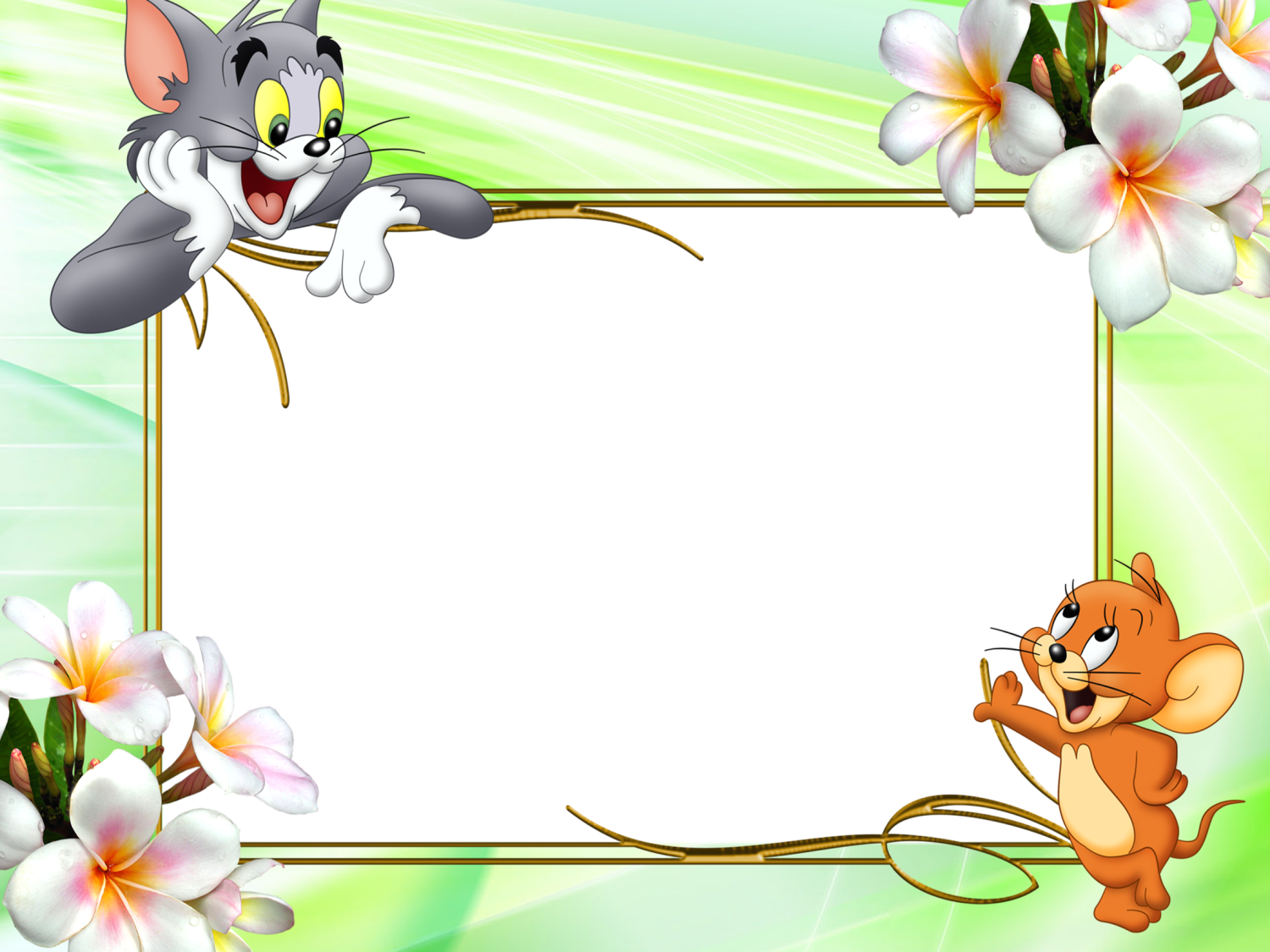 Пора домой!
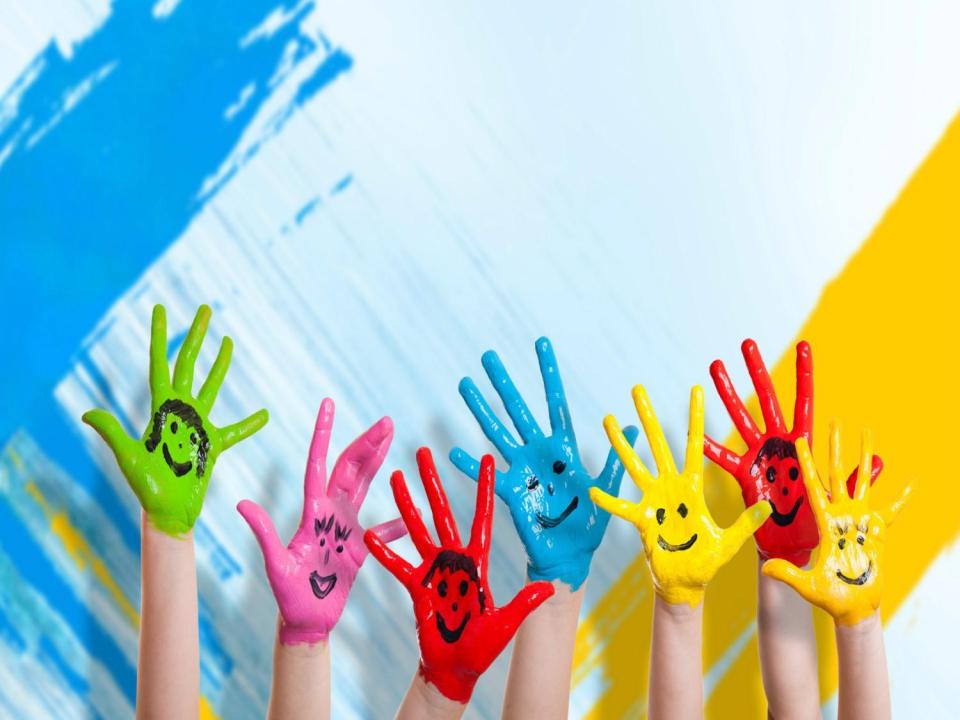 ДО ВСТРЕЧИ